Common Factor andHighest Common Factor
1
My Lawn
no fences here
2
12 m
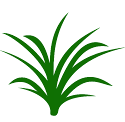 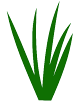 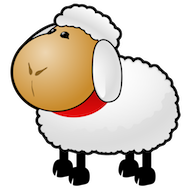 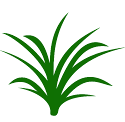 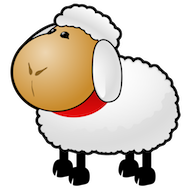 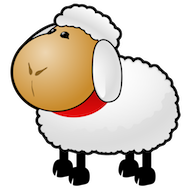 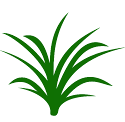 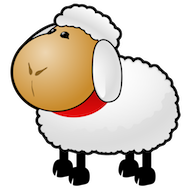 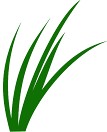 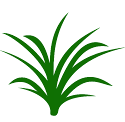 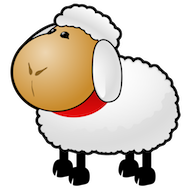 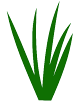 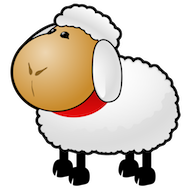 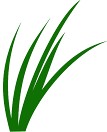 wall
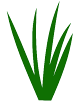 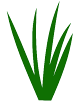 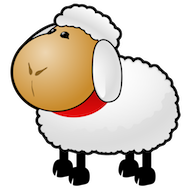 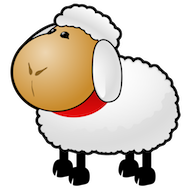 12 m
wall
no fences here
Fence？
3
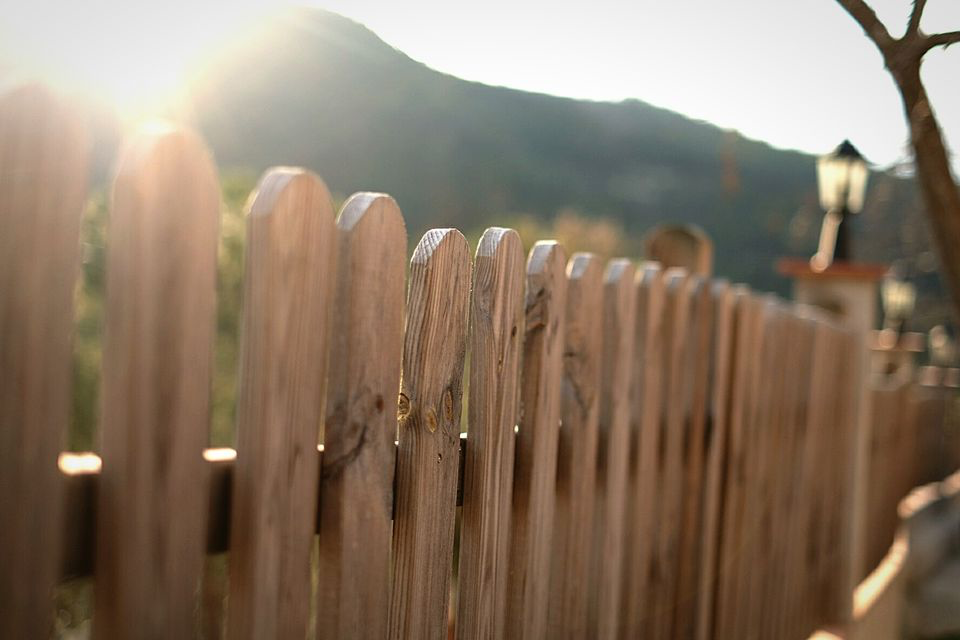 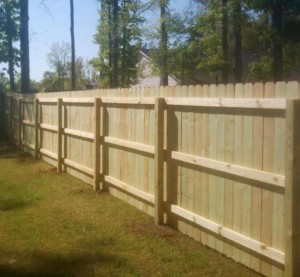 Different lengths of fence
4
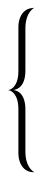 4 m
4
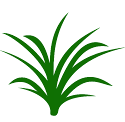 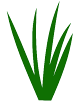 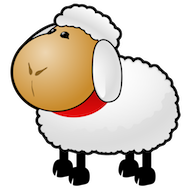 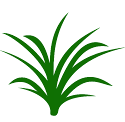 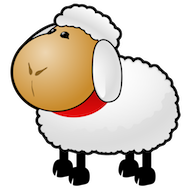 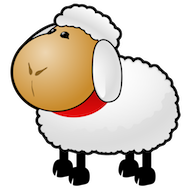 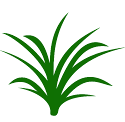 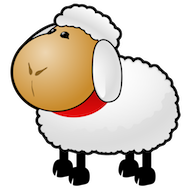 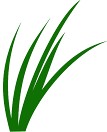 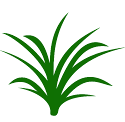 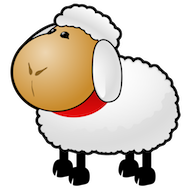 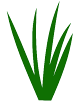 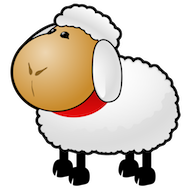 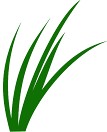 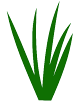 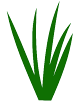 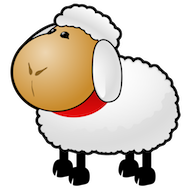 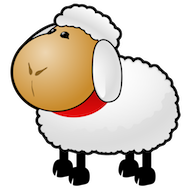 12 m
1
6
2
8
9
3
12
4
5
What is the length of fence to choose？
5
4
4
4
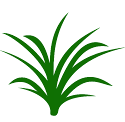 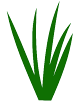 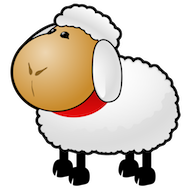 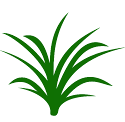 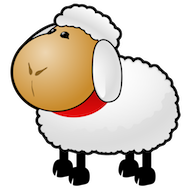 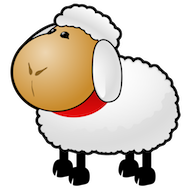 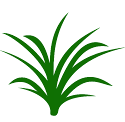 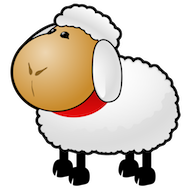 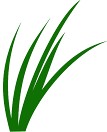 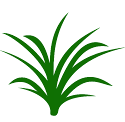 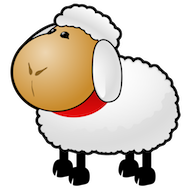 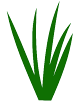 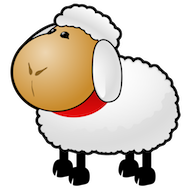 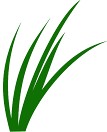 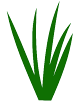 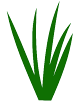 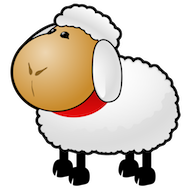 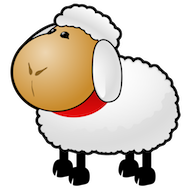 12 m
4 m fence can fit the side, why?
12 ÷ 4 = 3
No remainder
We can say: 4 is a factor of 12
Actually, this is my lawn.
6
no fences here
12 m
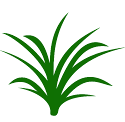 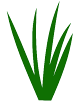 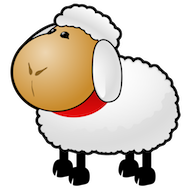 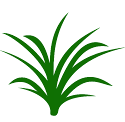 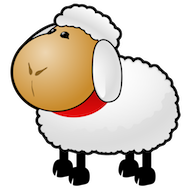 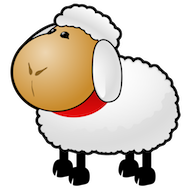 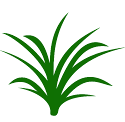 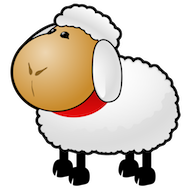 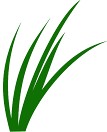 wall
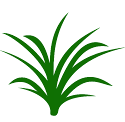 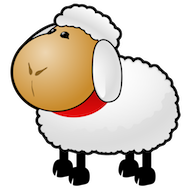 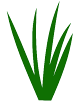 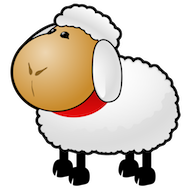 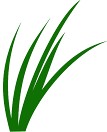 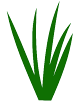 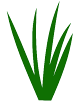 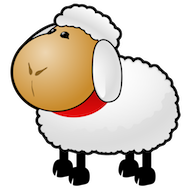 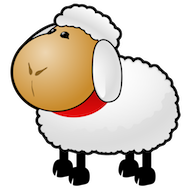 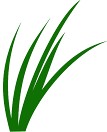 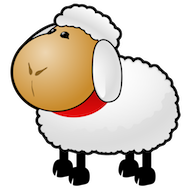 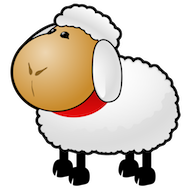 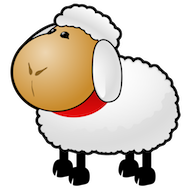 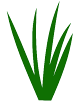 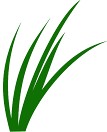 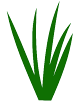 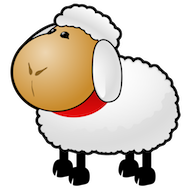 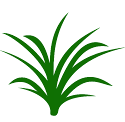 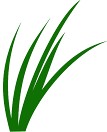 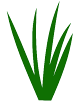 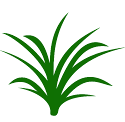 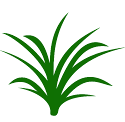 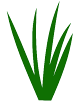 wall
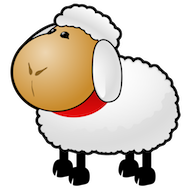 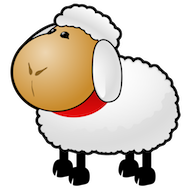 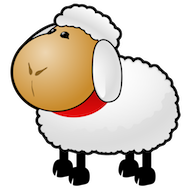 18 m
no fences here
What is the length of fence to choose？
7
Someone suggests fences of 13m long.
Is it OK？
13
4
1
2
3
12
9
8
6
5
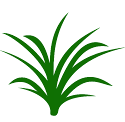 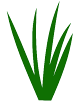 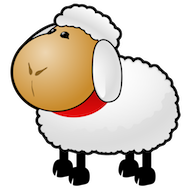 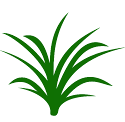 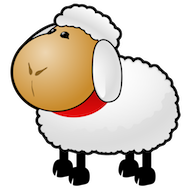 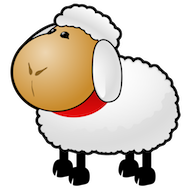 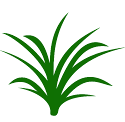 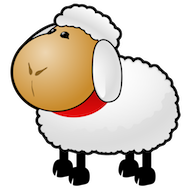 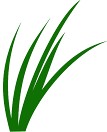 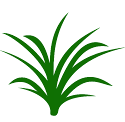 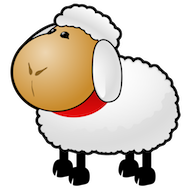 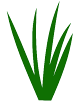 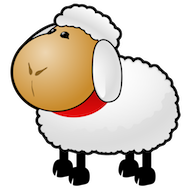 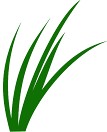 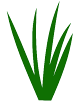 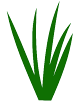 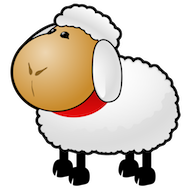 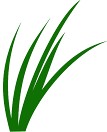 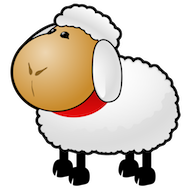 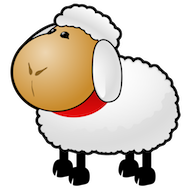 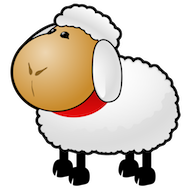 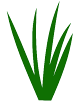 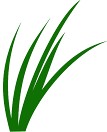 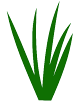 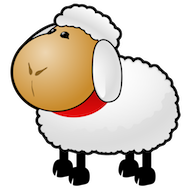 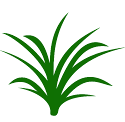 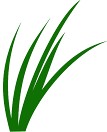 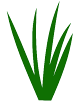 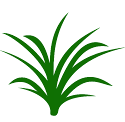 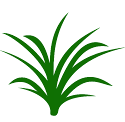 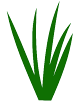 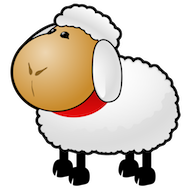 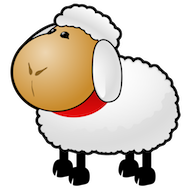 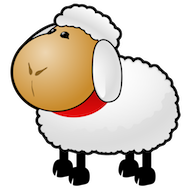 Someone suggests fences of 1 m long.
8
This is too tiring!
Use a longer fence!
1
1
1
1
1
1
1
1
1
1
1
1
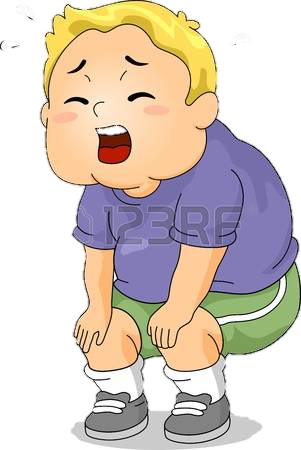 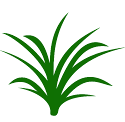 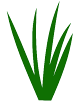 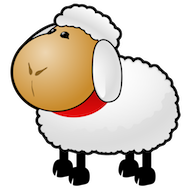 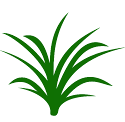 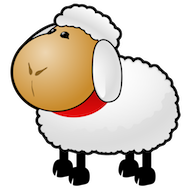 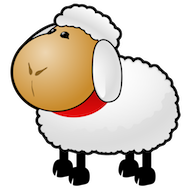 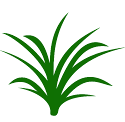 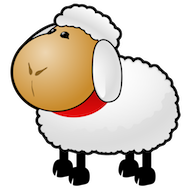 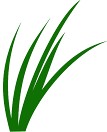 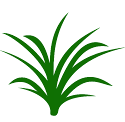 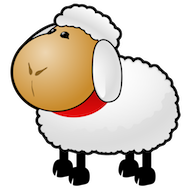 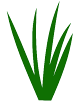 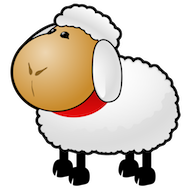 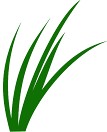 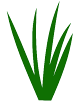 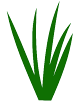 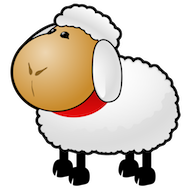 Fred
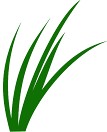 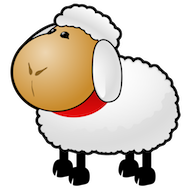 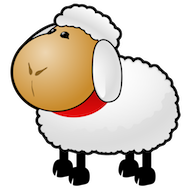 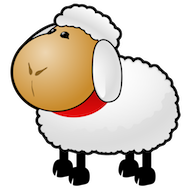 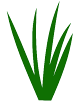 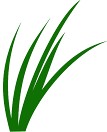 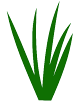 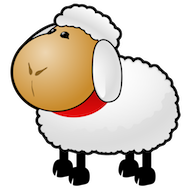 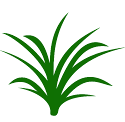 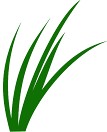 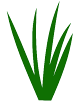 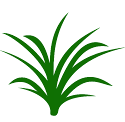 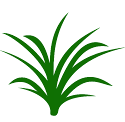 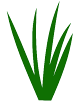 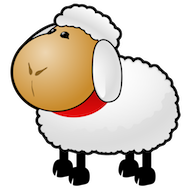 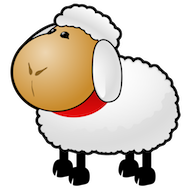 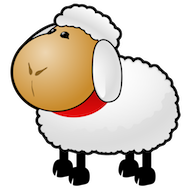 1
1
1
1
1
1
1
1
1
1
1
1
1
1
1
1
1
1
Fred wants to use fences of 5m long.
9
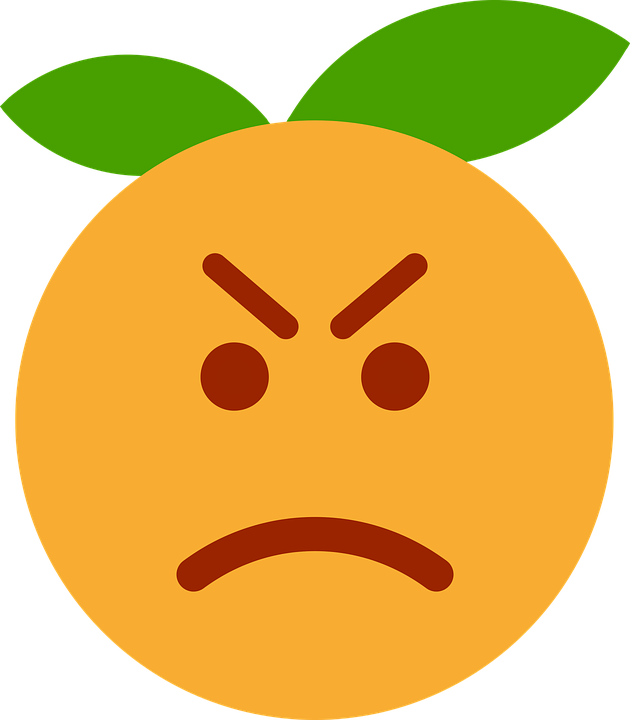 5
5
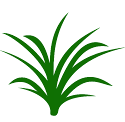 12 m
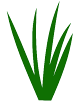 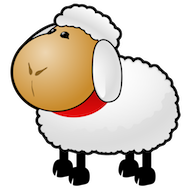 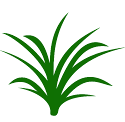 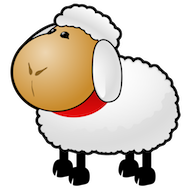 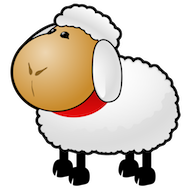 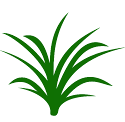 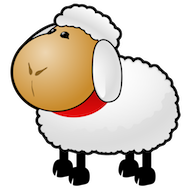 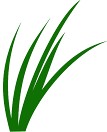 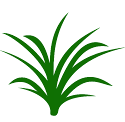 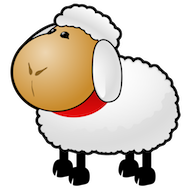 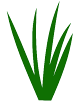 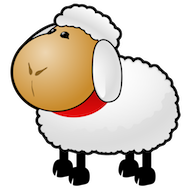 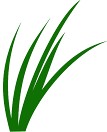 Why can’t it fit?
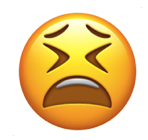 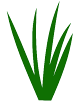 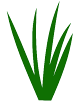 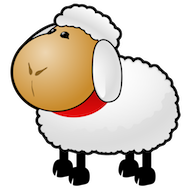 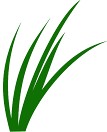 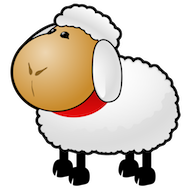 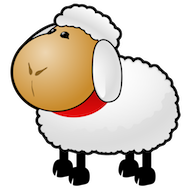 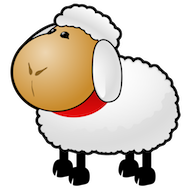 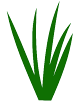 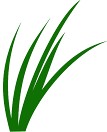 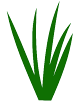 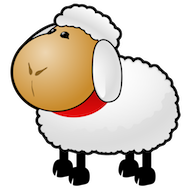 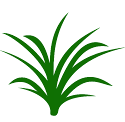 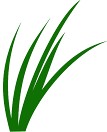 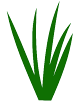 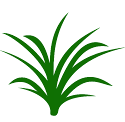 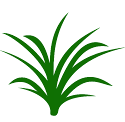 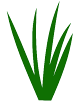 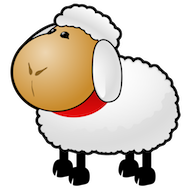 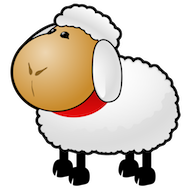 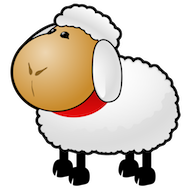 18 m
Why can’t we use 5 m fences to fit 12 m?
10
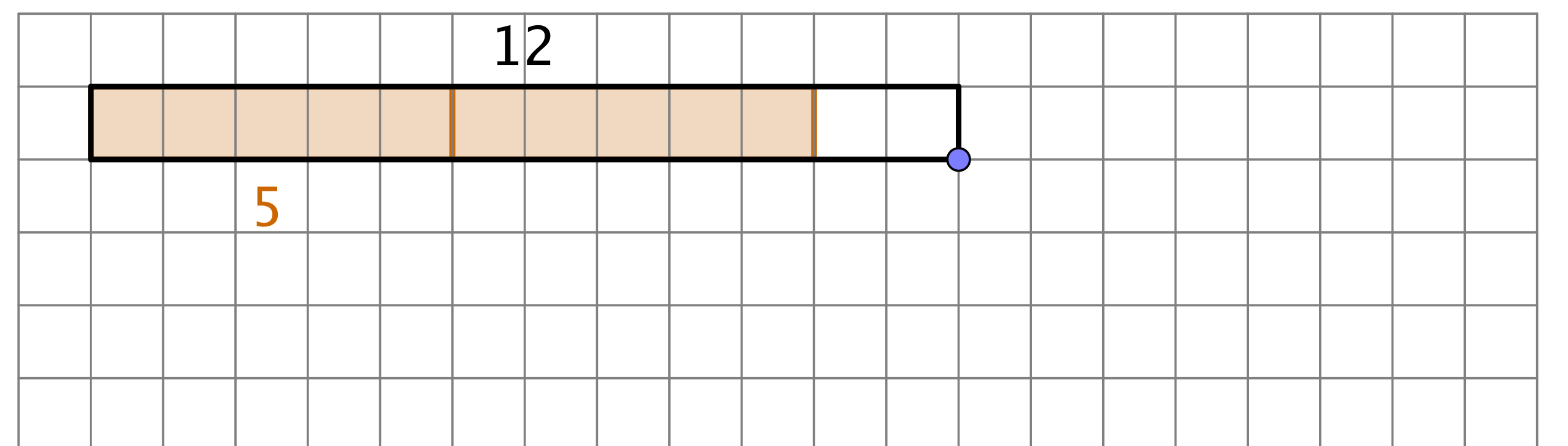 12 ÷ 5 = 2 ..  2
Used 2 fences
Remainder is 2.
It leaves a 2m gap.
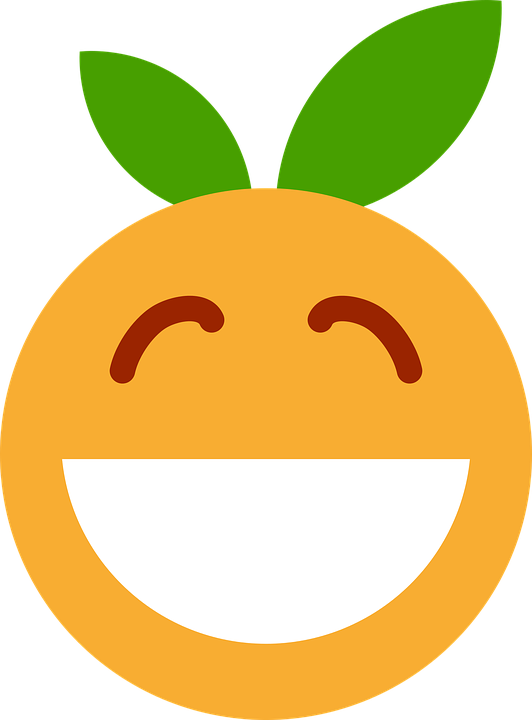 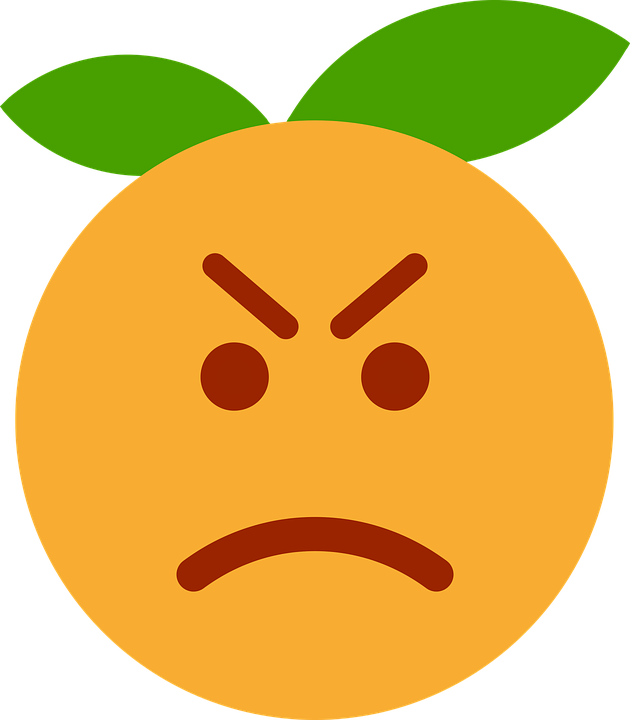 Kay suggests 4 m fences
11
12 ÷ 4 = 3
No remainder
4
4
4
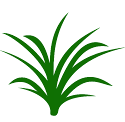 12 m
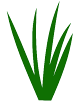 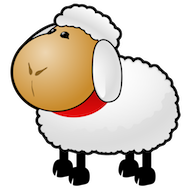 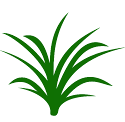 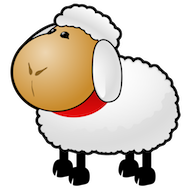 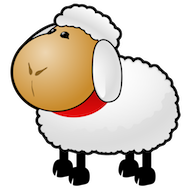 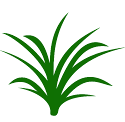 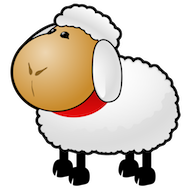 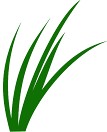 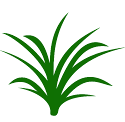 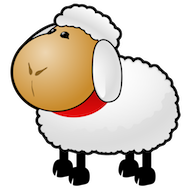 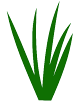 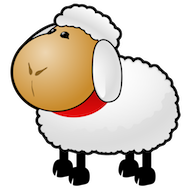 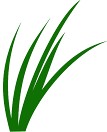 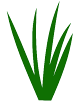 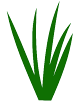 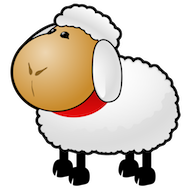 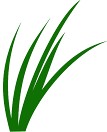 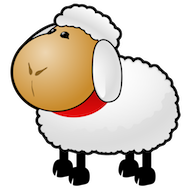 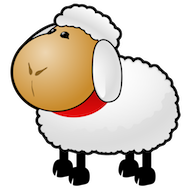 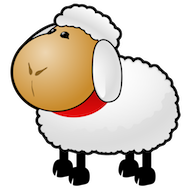 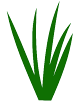 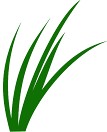 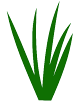 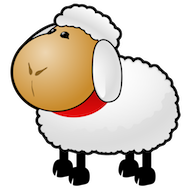 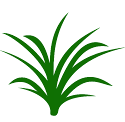 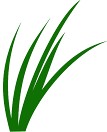 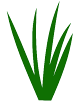 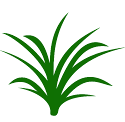 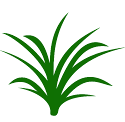 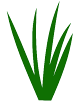 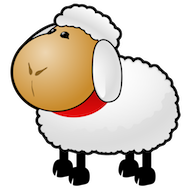 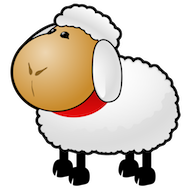 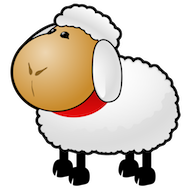 4
4
4
4
18 m
Why can’t it fit?
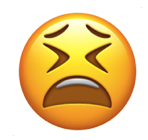 Why？
12
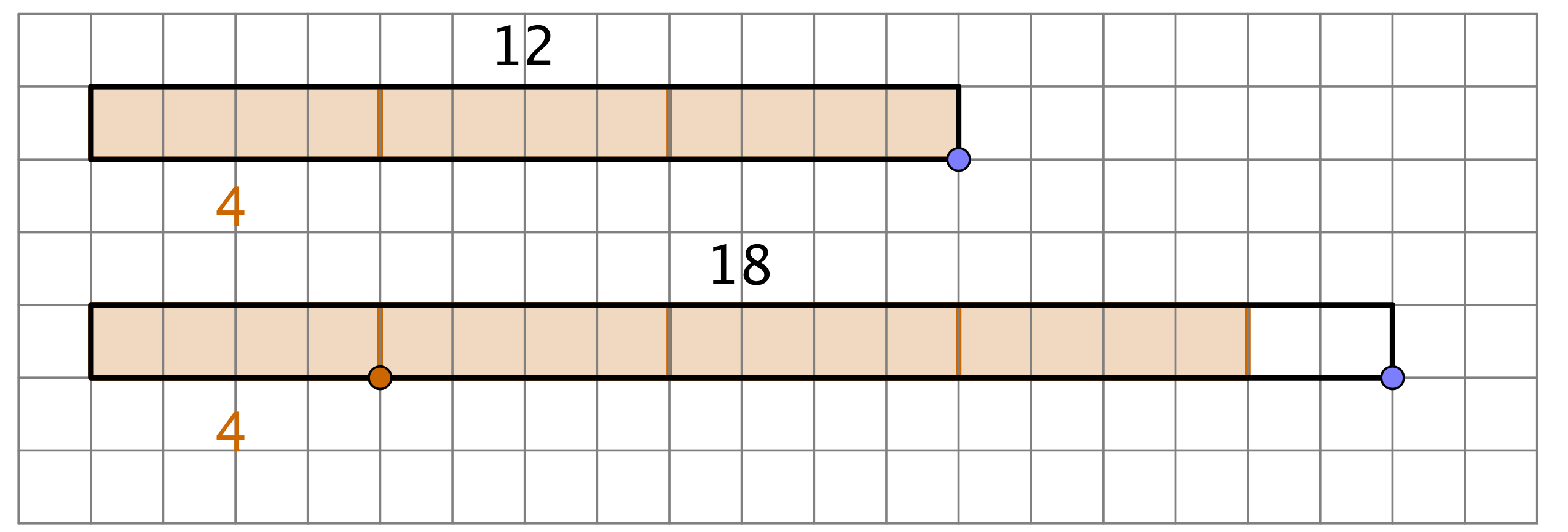 Use 4 m fences.
Can fit the12 m side.
But not the 18 m side.
Why？
13
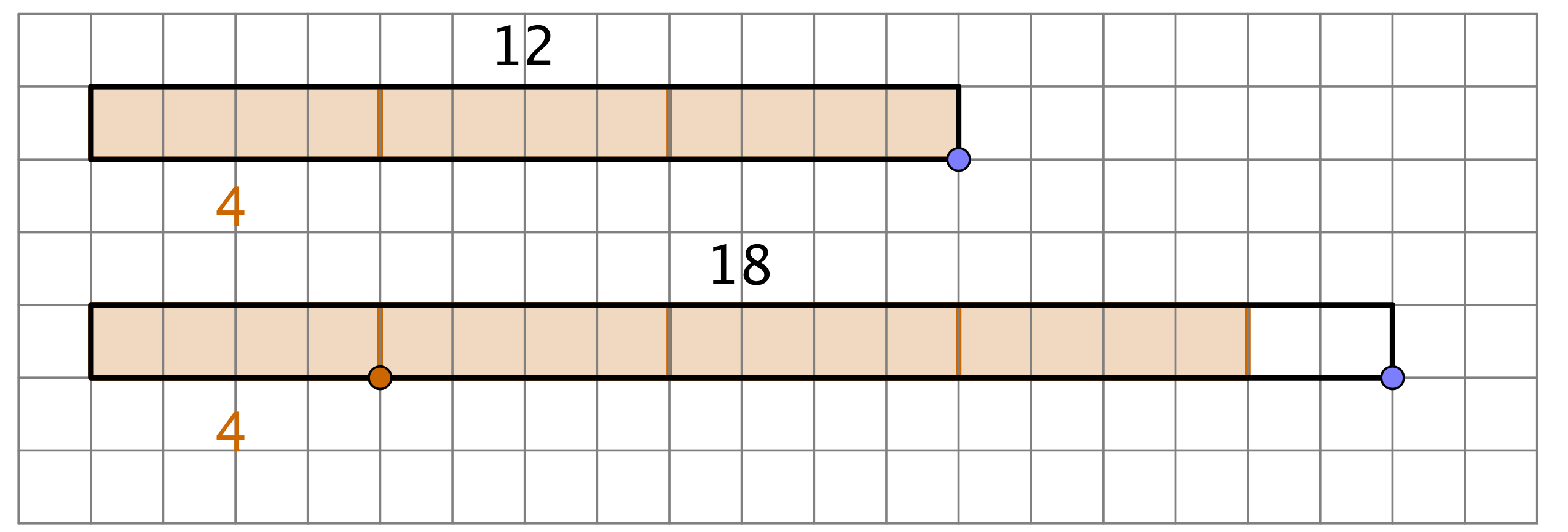 12 ÷ 4 = 3
Uses 3 fences
No remainder
18 ÷ 4 = 4 .. 2 
Uses 4 fences
2 m remains, not fit
Kiki says: 12 and 18 are even numbers
14
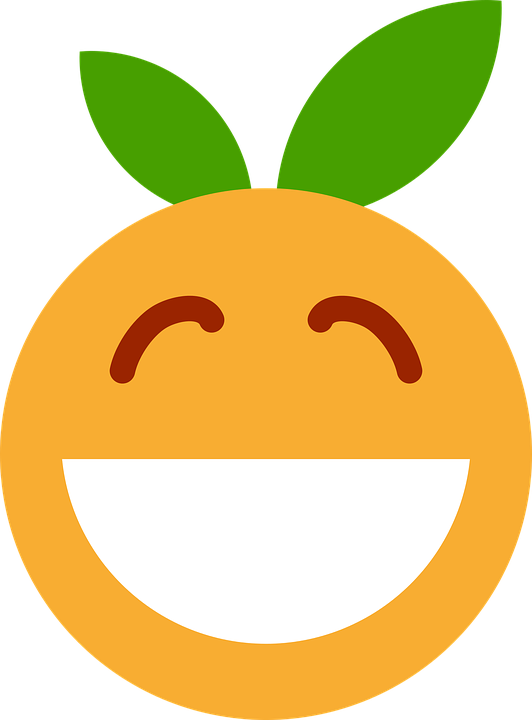 Use 2 m!
2
2
2
2
2
2
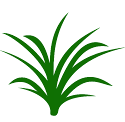 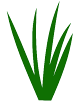 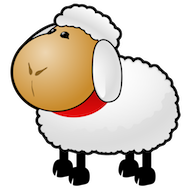 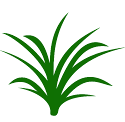 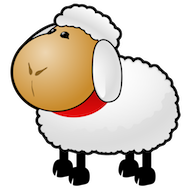 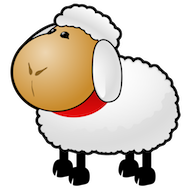 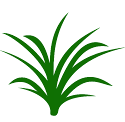 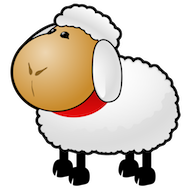 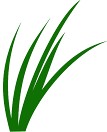 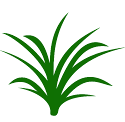 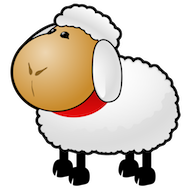 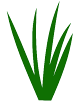 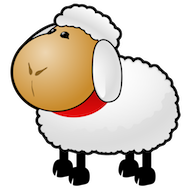 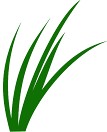 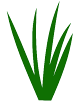 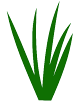 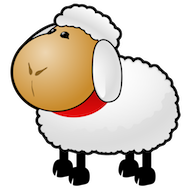 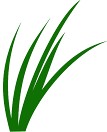 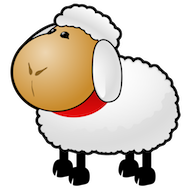 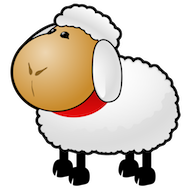 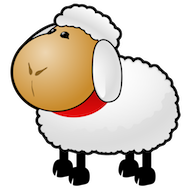 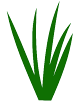 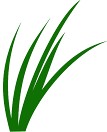 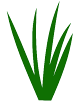 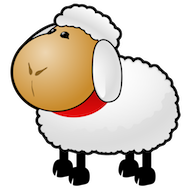 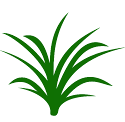 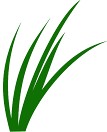 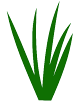 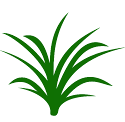 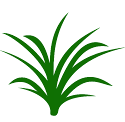 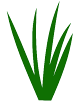 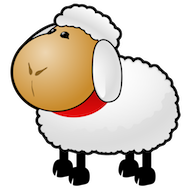 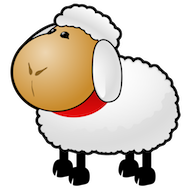 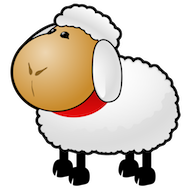 2
2
2
2
2
2
2
2
2
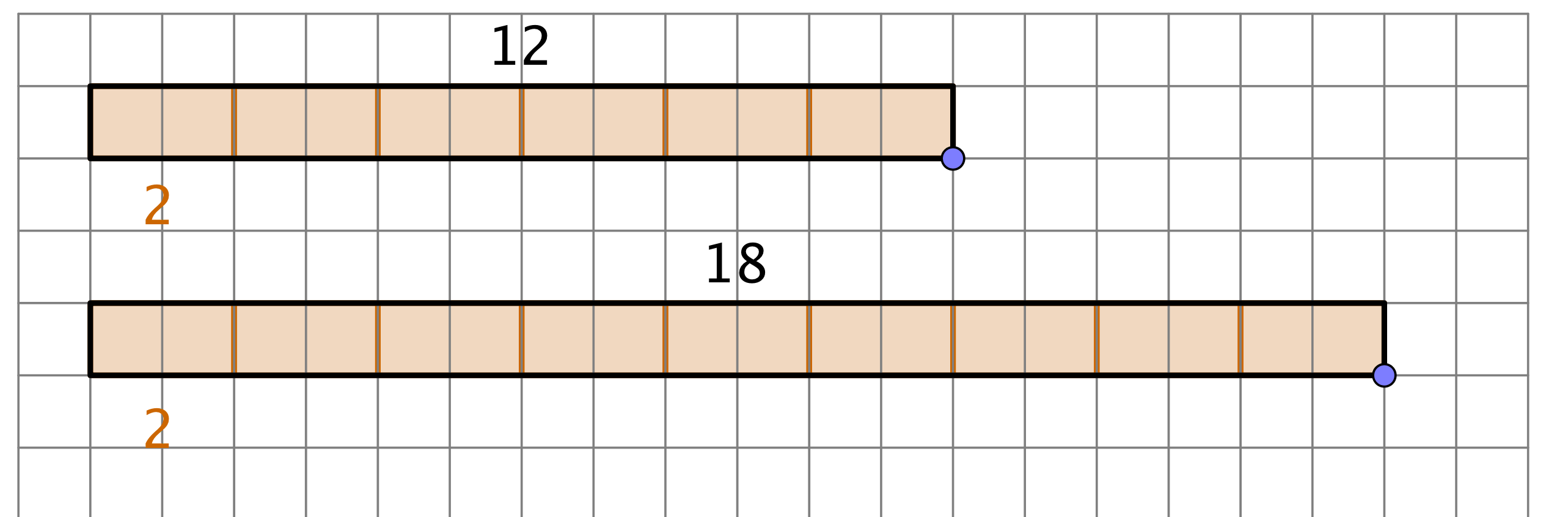 12 and 18
15
12 is even, so it is divisible by 2（12 ÷ 2 has no remainder）
So, 2 is a factor of 12.
18 is also even, so it is also divisible by 2（18 ÷ 2 has no remainder）
So, 2 is a factor of 18.
12 and 18…
16
12 and 18 are both divisible by 2
So, 2 is a factor of 12.
and also a factor of 18.
2 is a common factor of 12 and 18.
2
2
2
2
2
2
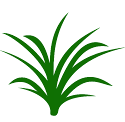 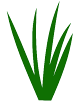 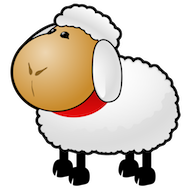 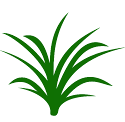 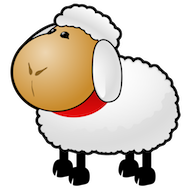 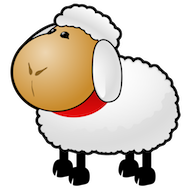 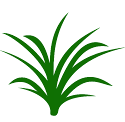 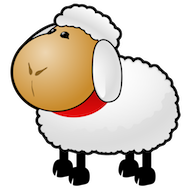 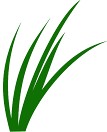 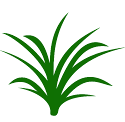 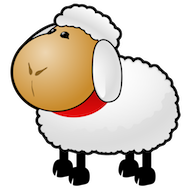 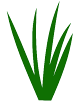 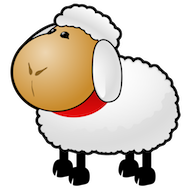 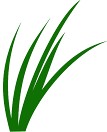 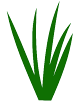 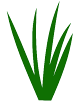 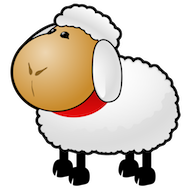 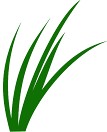 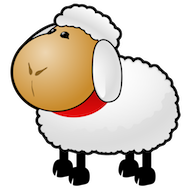 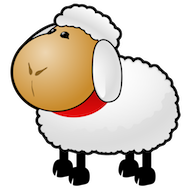 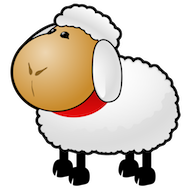 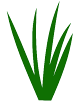 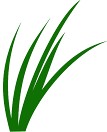 Both have the same factor.
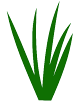 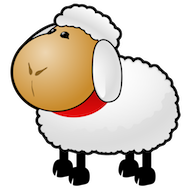 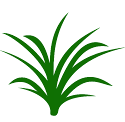 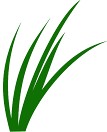 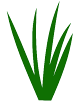 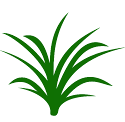 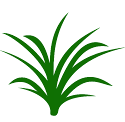 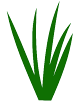 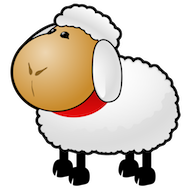 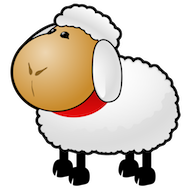 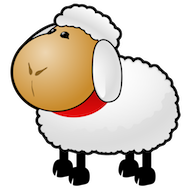 2
2
2
2
2
2
2
2
2
It takes a very long time!
Use a longer fence!
Fred says
17
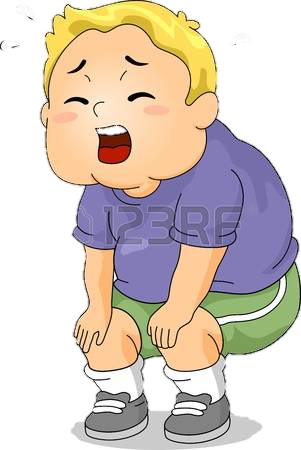 2
2
2
2
2
2
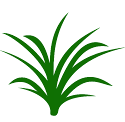 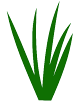 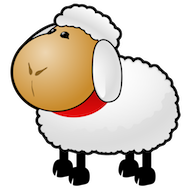 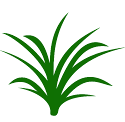 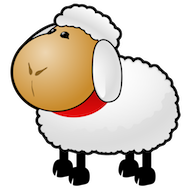 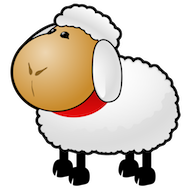 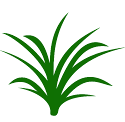 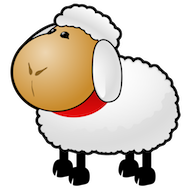 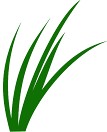 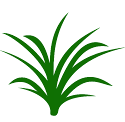 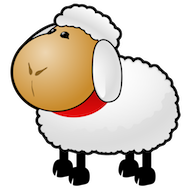 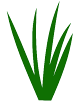 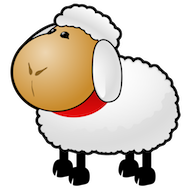 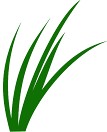 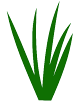 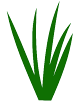 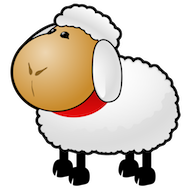 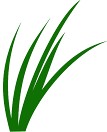 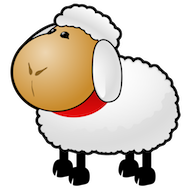 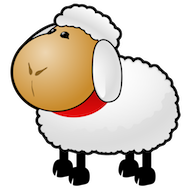 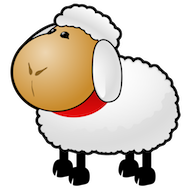 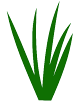 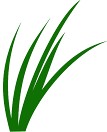 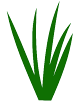 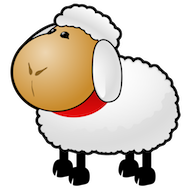 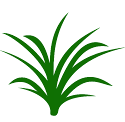 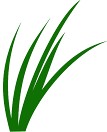 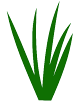 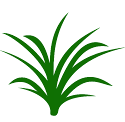 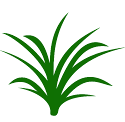 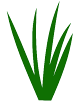 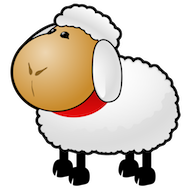 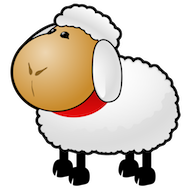 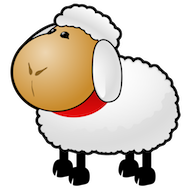 2
2
2
2
2
2
2
2
2
Let’s use the 3 m fences
18
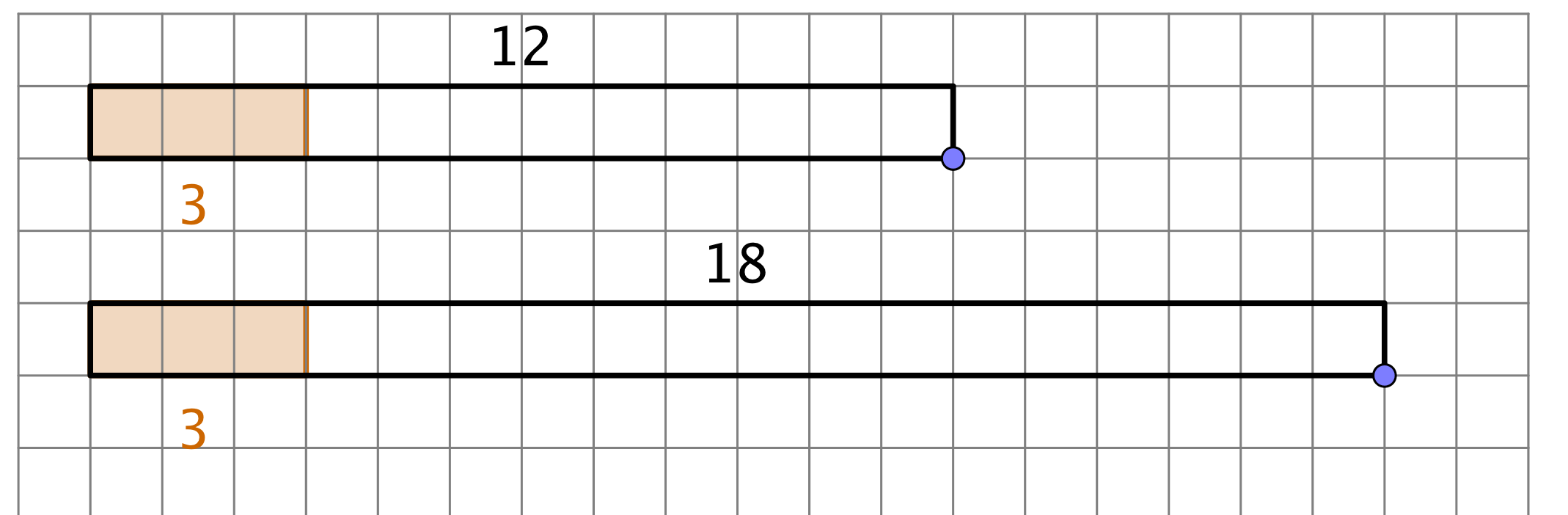 Guess if it fits both sides? Why?
It takes a very long time!
Use a longer fence!
Let’s use the 3 m fences
19
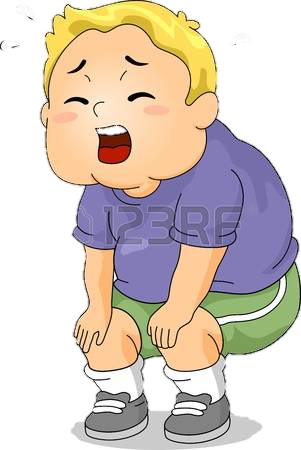 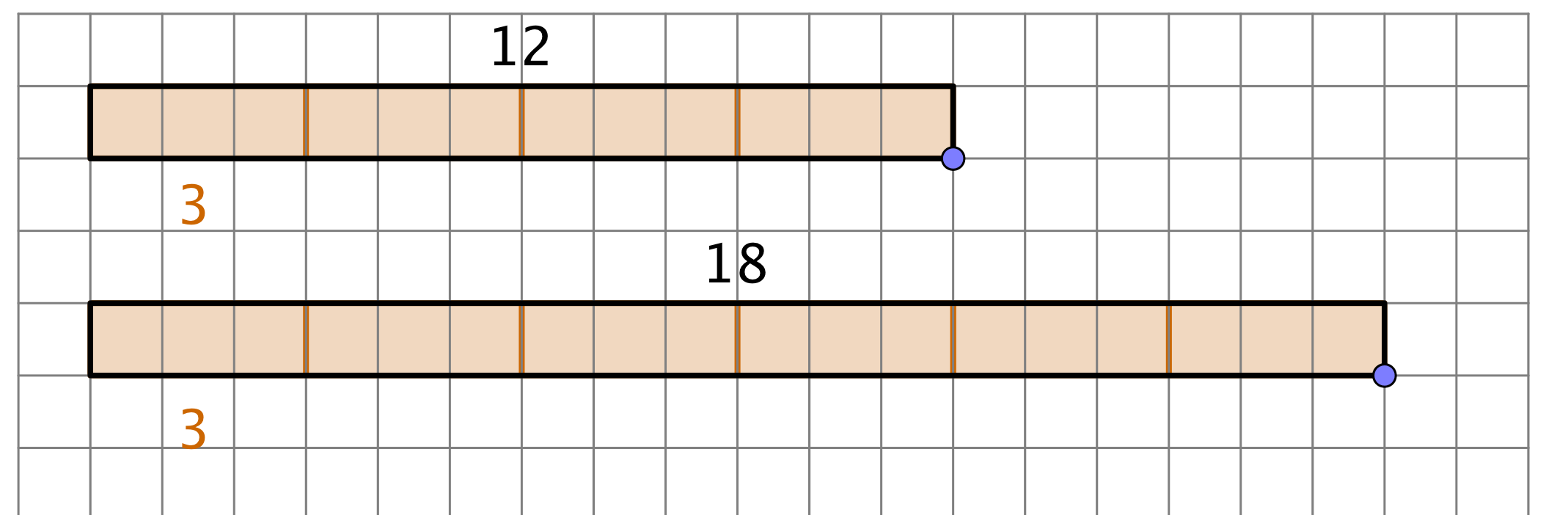 12 is divisible by 3 （No remainder）
18 is also divisible by 3 （ No remainder ）
So, 3 is a common factor of 12 and 18
We have tried 1, 2, 3, 4, 5 m
20
1 m、2 m、3 m fences can fit
Because they are common factors of 12 and 18
4 is a factor of 12, but not a factor of 18
5 is not a factor of 12 and is not a factor of 18
Let’s use the 6 m fences!
21
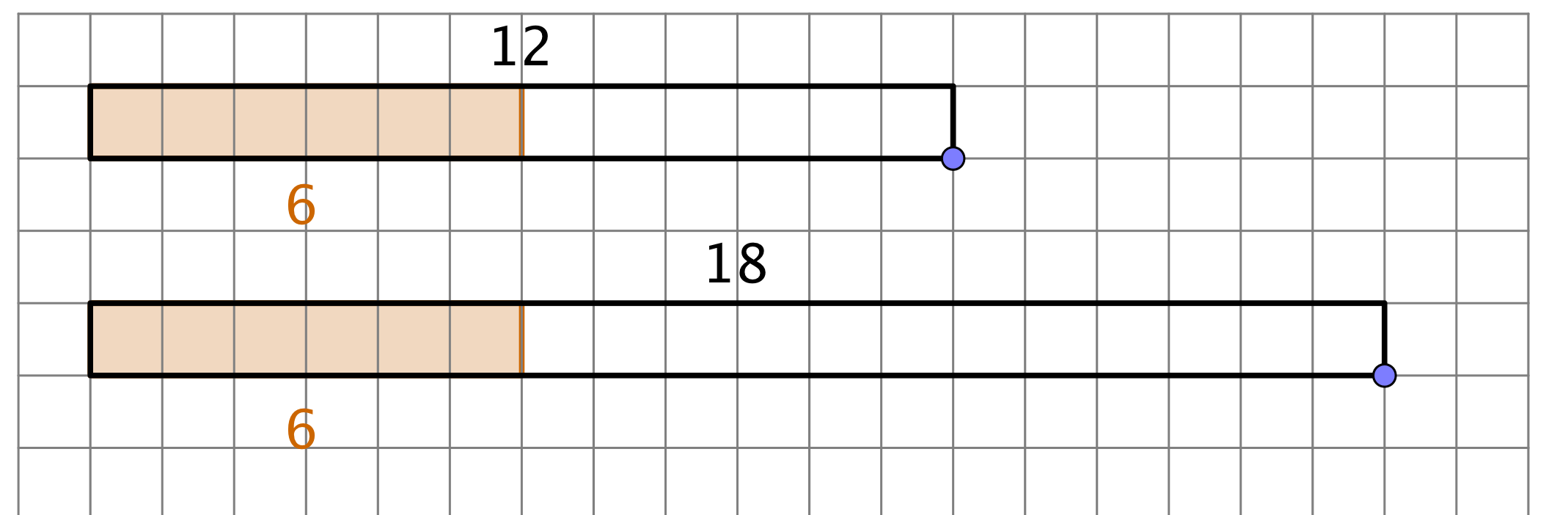 Guess if it fits both sides? Why?
Can it be even faster ?
Let’s use the 6 m fences!
22
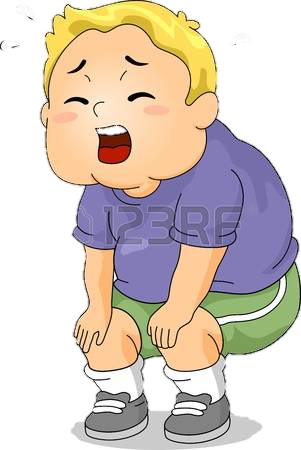 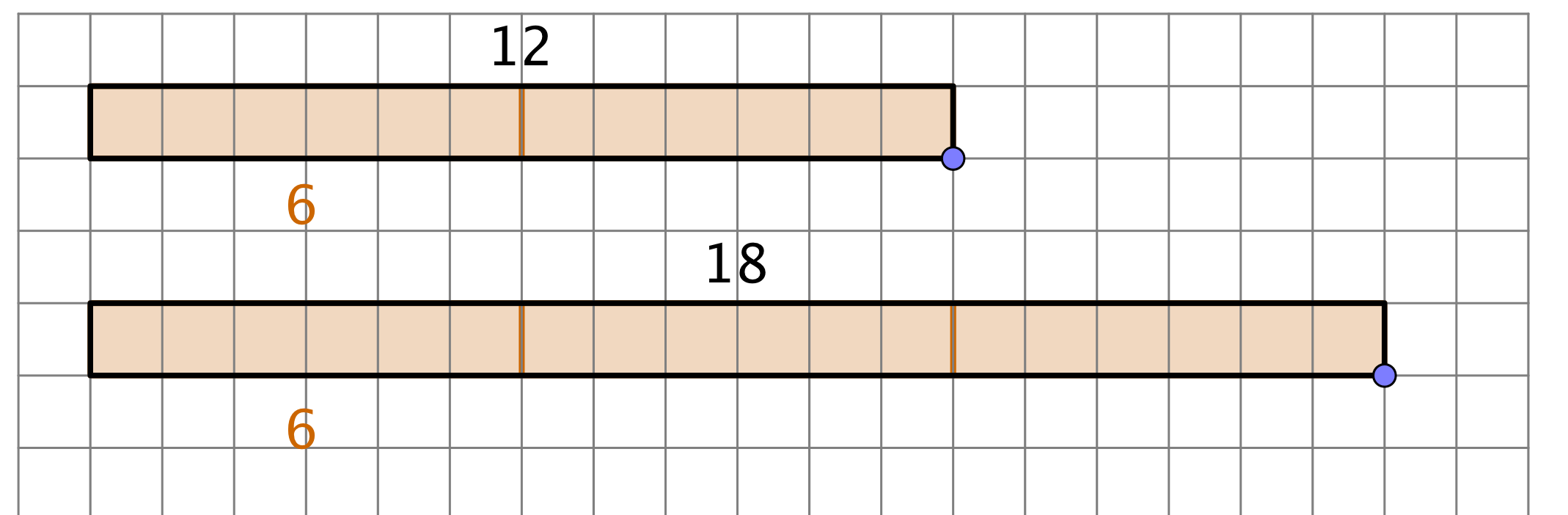 6 is a factor of 12 (12 is divisible by 6)
6 is also a factor of 18 (18 is also divisible by 6)
So, 6 is a common factor of 12 and 18.
Can we use even longer fences？
23
Can we use even longer fences？
24
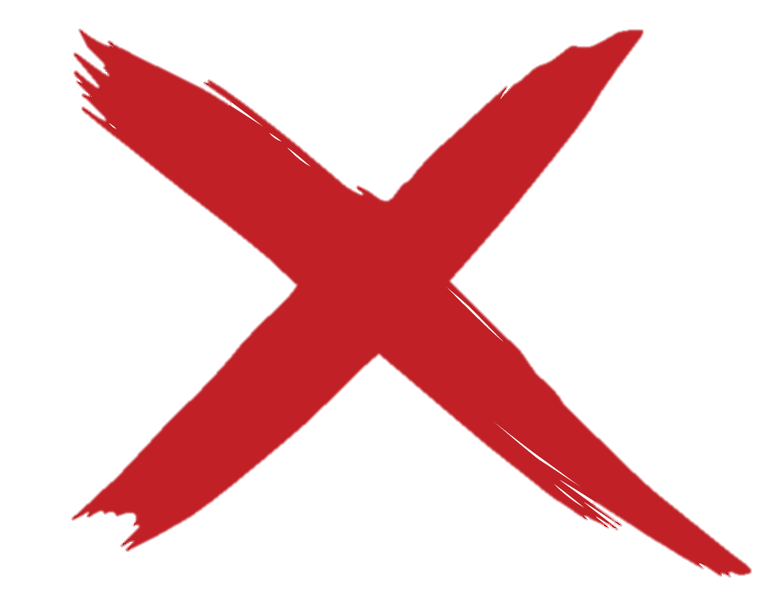 7 is not a factor of 12, and not a factor of 18
Can we use even longer fences？
25
Can we use even longer fences？
26
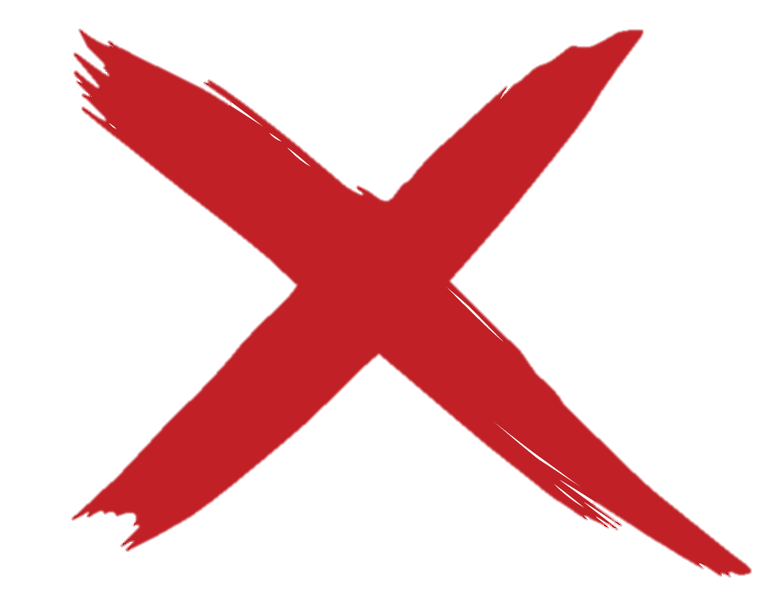 8 is not a factor of 12, and not a factor of 18
Can we use even longer fences？
27
Can we use even longer fences？
28
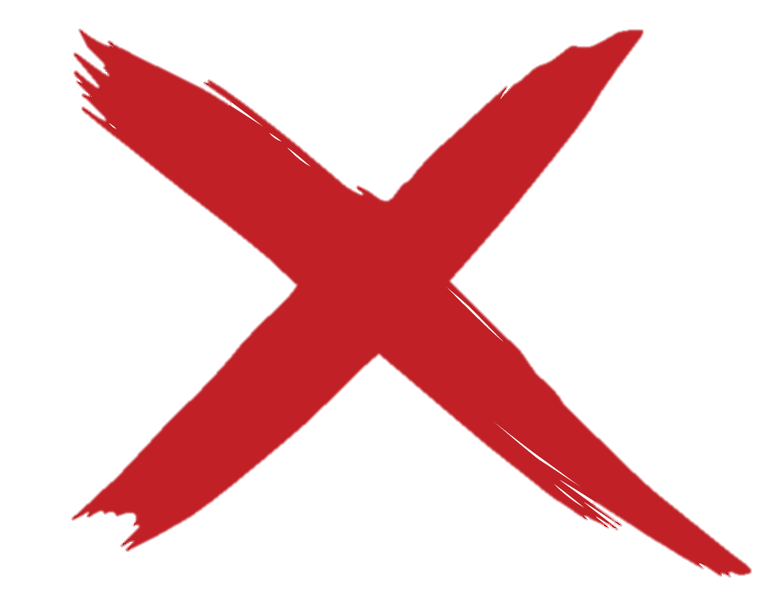 9 is a factor of 18
But 9 is not a factor of 12
Can we use even longer fences？
29
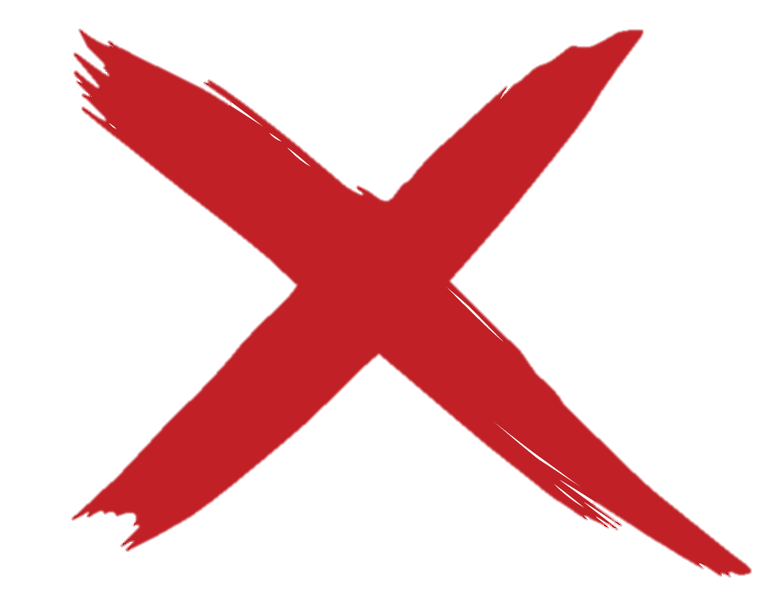 10 is not a factor of 12, and not a factor of 18
Can we use even longer fences？
30
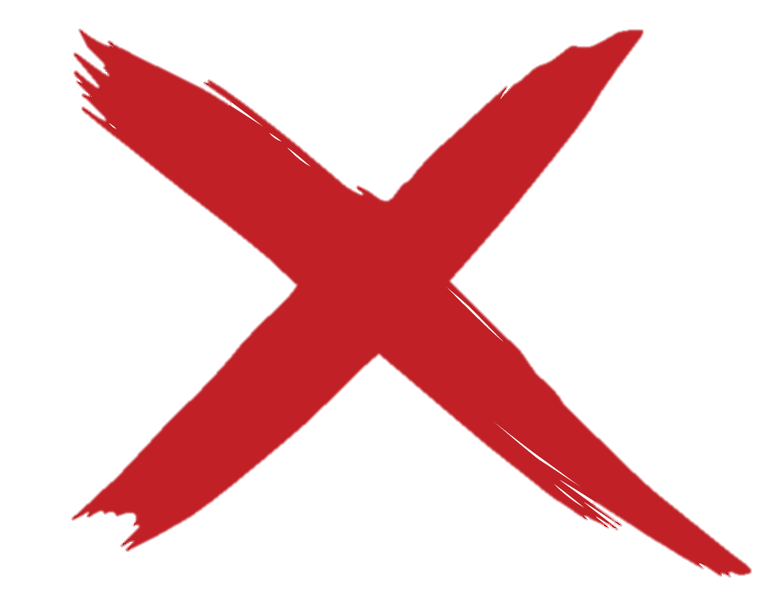 11 is not a factor of 12, and not a factor of 18
Can we use even longer fences？
31
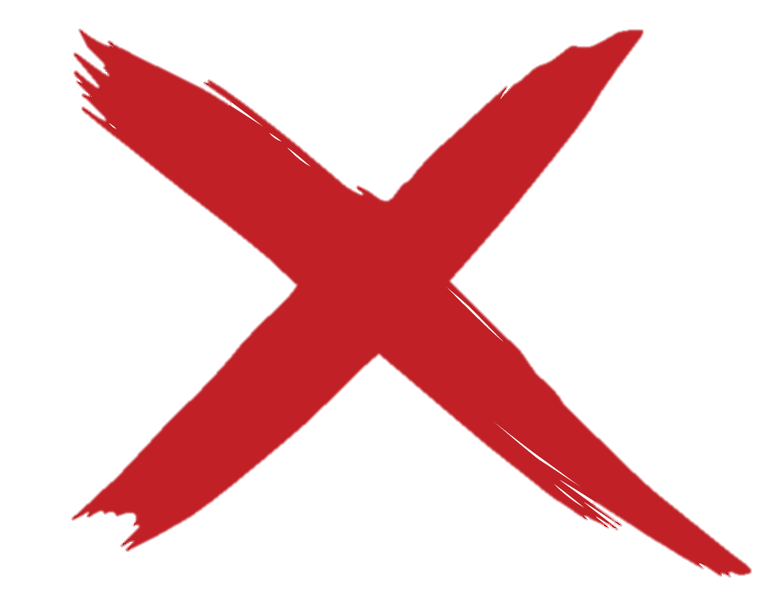 12 is a factor of 12,But not a factor of 18
Should we try 13, 14, 15, 16, 17, 18 m fences？
32
13
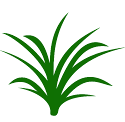 12 m
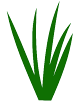 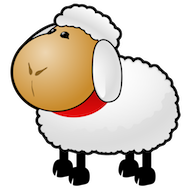 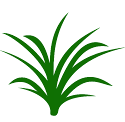 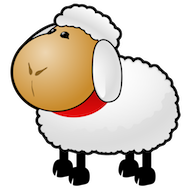 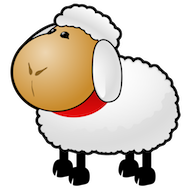 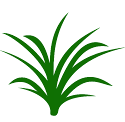 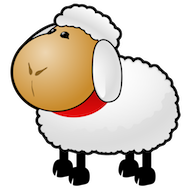 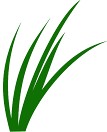 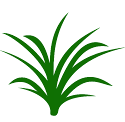 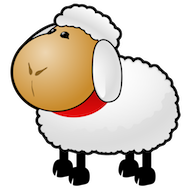 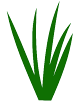 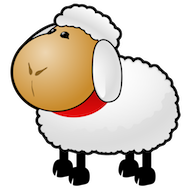 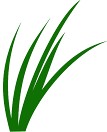 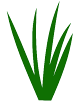 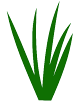 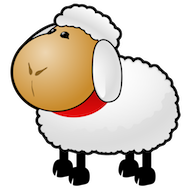 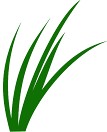 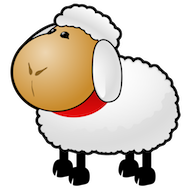 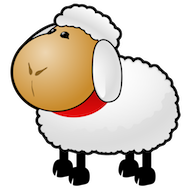 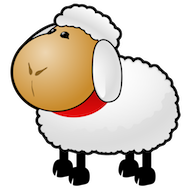 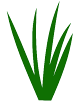 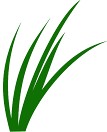 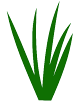 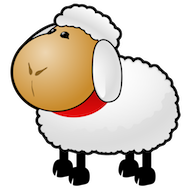 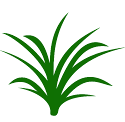 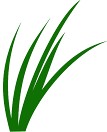 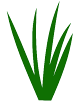 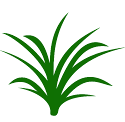 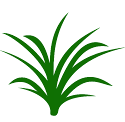 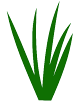 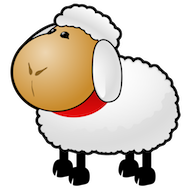 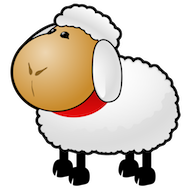 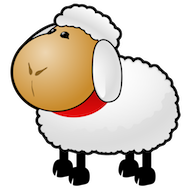 18 m
The longest fence that fits both sides.
33
Ok, I will choose the 6 m fences.
That is the quickest way.
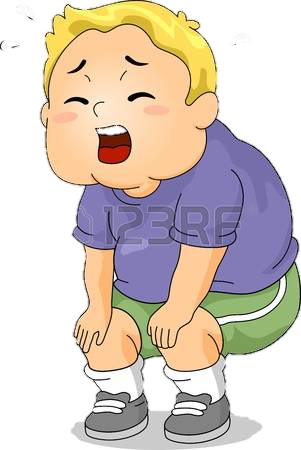 Let’s fence!
34
12 m
6
6
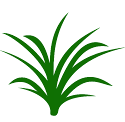 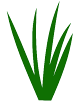 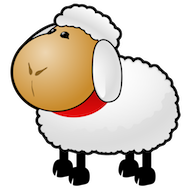 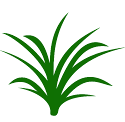 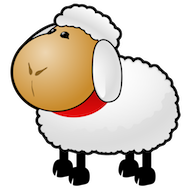 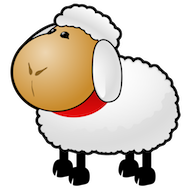 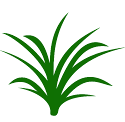 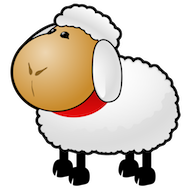 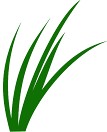 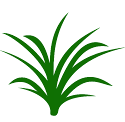 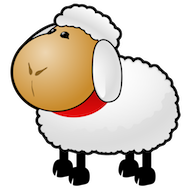 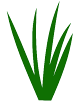 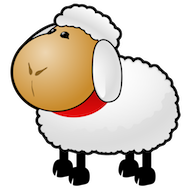 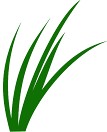 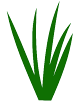 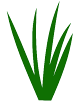 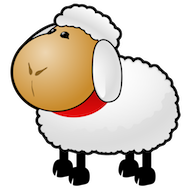 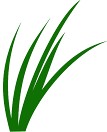 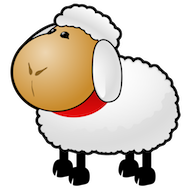 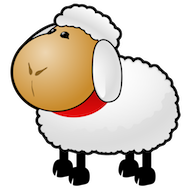 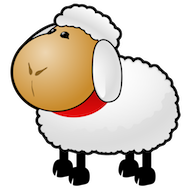 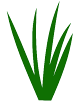 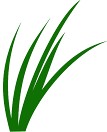 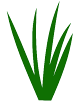 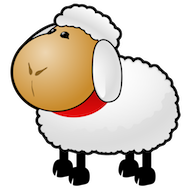 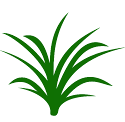 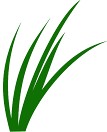 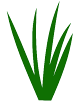 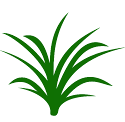 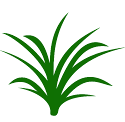 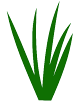 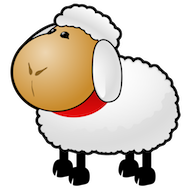 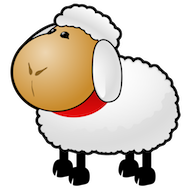 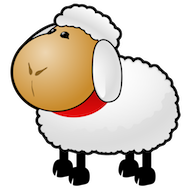 6
6
6
18 m
Summary
35
Factors of 12 are 1, 2, 3, 4, 6, 12
Factors of 18 are 1, 2, 3, 6, 9, 18
Common factors are 1, 2, 3, 6
Among them, the Highest common factor is 6
6 is the Highest common factor (H.C.F.) of 12 and 18